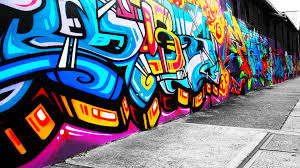 STREET ART 
AND SOCIAL CHANGE
WHY STREET ART?
Why do artists take to the street?
Is art a crime?
When does it stop being “art” and start being vandalism?
What has street art done for us?
How has street art influenced change?
Banksy
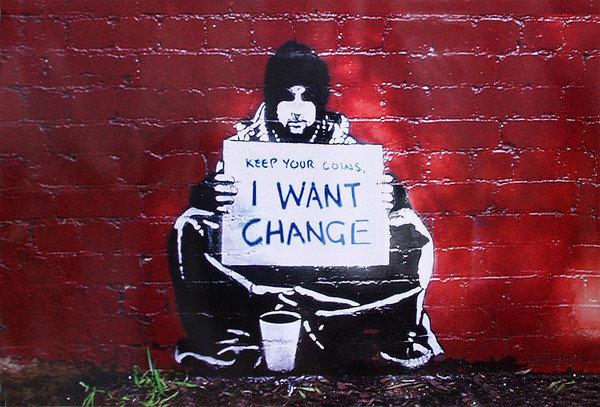 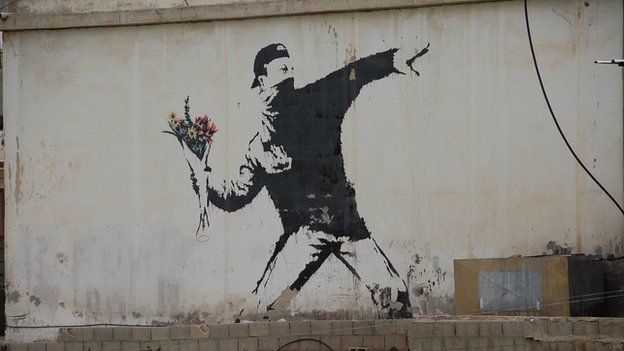 Lady Pink (Sandra Fabara)
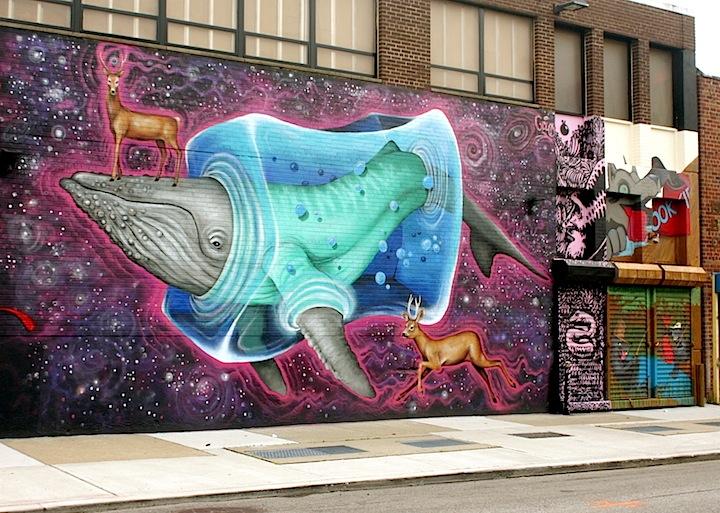 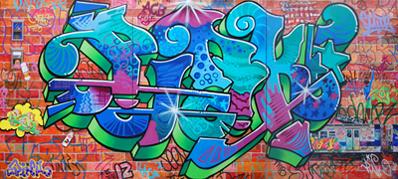 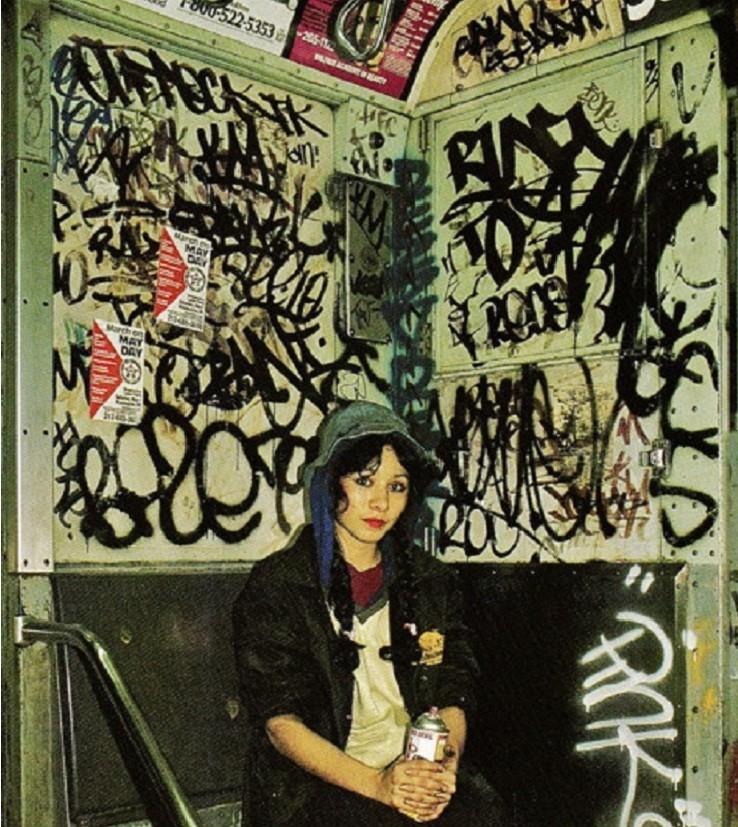 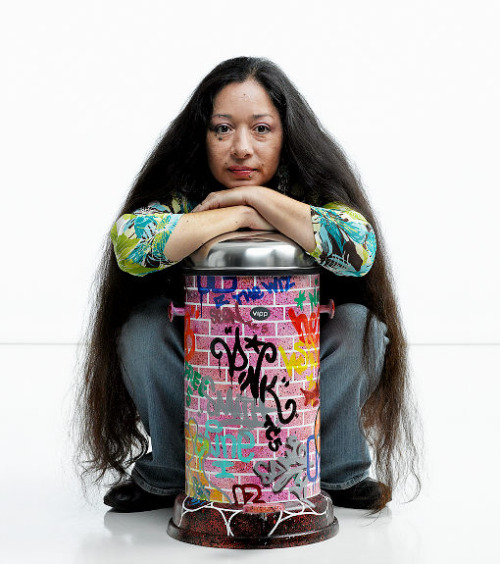 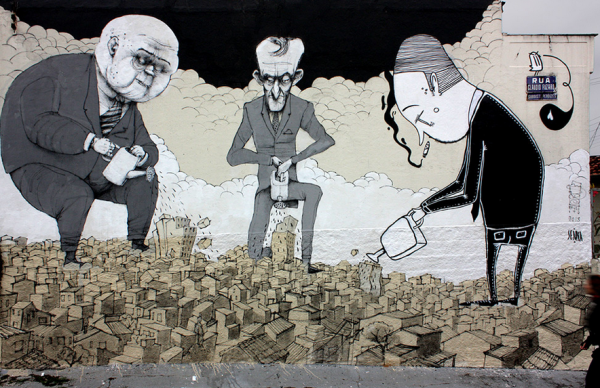 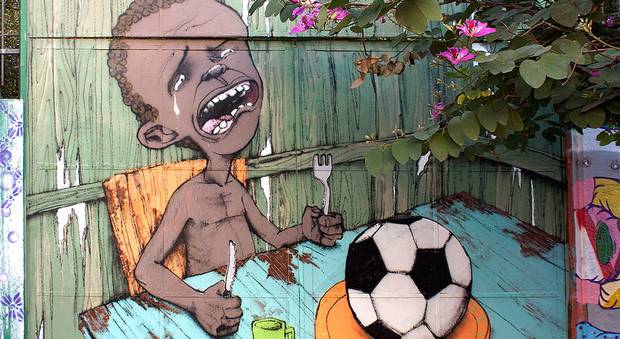 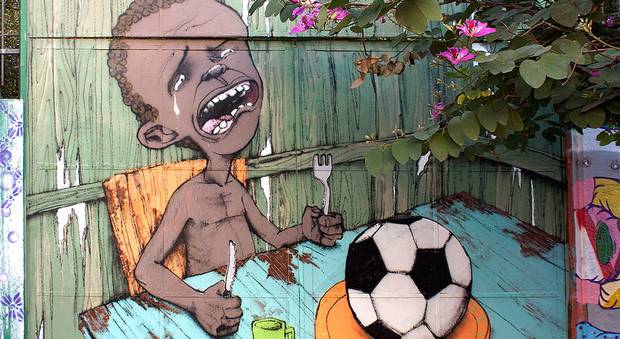 Your Own Design - 4th period
Planning sheet - Due 4/13 (wednesday)

Initial design in pencil - Due 4/19 (Tuesday)

Full color drawing -